Part 2 Fast & Slow Actions
Terms of use are on the last slide
Actions a computer processes per second
Computers process millions of instructions a second
Fast & Slow
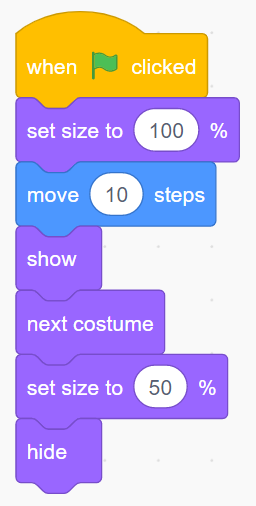 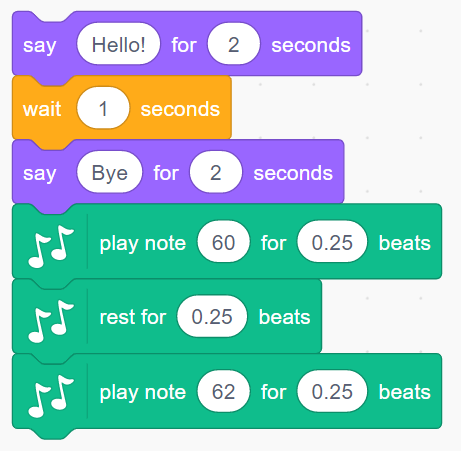 Fast millions of commands per second
Slow over 5 seconds
Slow over 0.75 beats
Fast & Slow
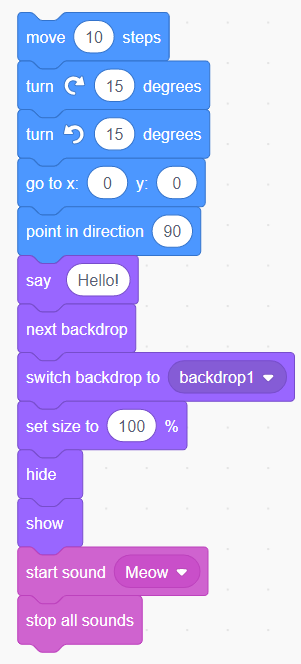 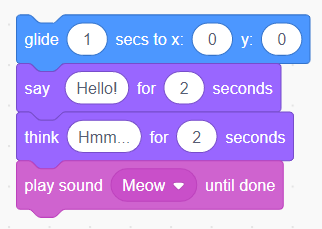 Fast millions of commands per second
Slow over 5 seconds
What is different between these fast & slow blocks?
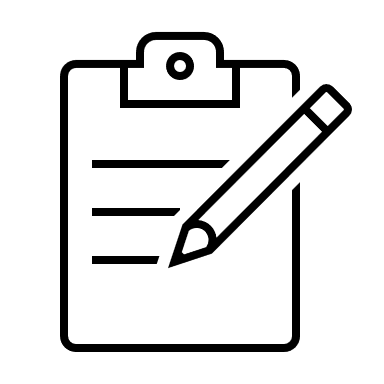 Fast & Slow
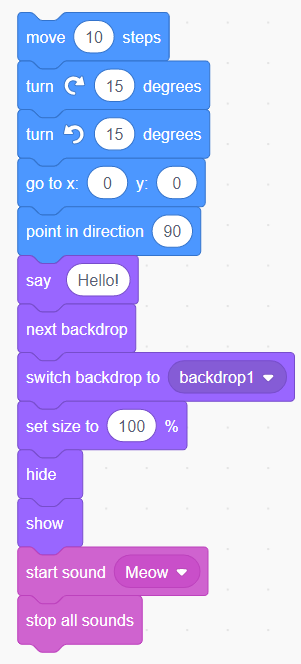 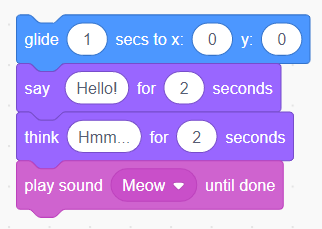 Fast millions of commands per second
Slow over 5 seconds
Slow blocks have times or say until done
Fast & Slow
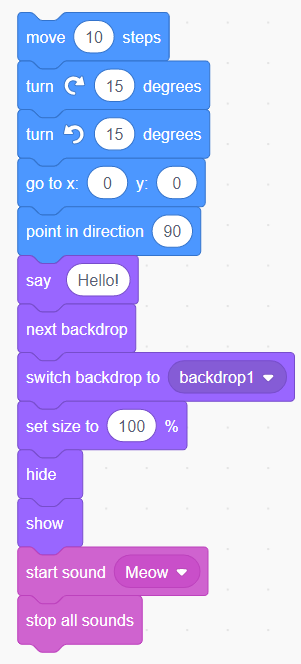 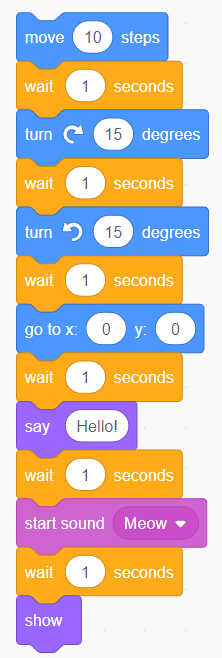 Fast millions of commands per second
Fast
Slow
Fast blocks can be slowed down by wait blocks
Fast
Slow
Fast
Slow
Fast
Slow
Fast
Slow
Fast
Slow
Fast
Fast & Slow
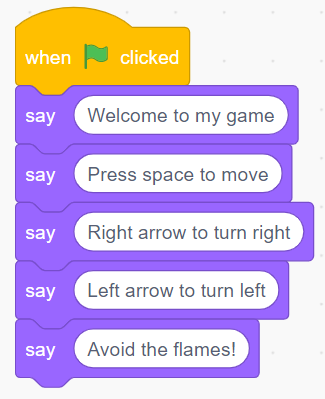 What is wrong with this code?
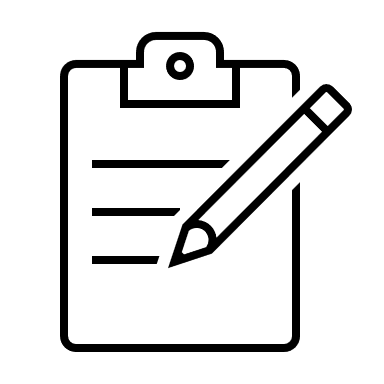 Fast & Slow
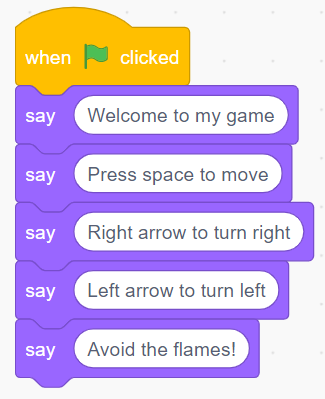 What is wrong with this code?
No waits or times
Fast & Slow
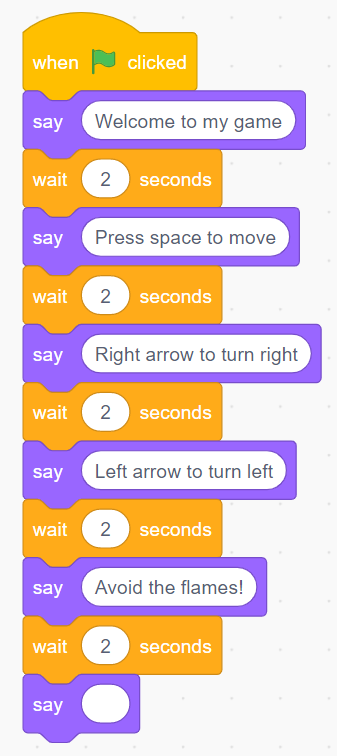 Fixed
Fast & Slow
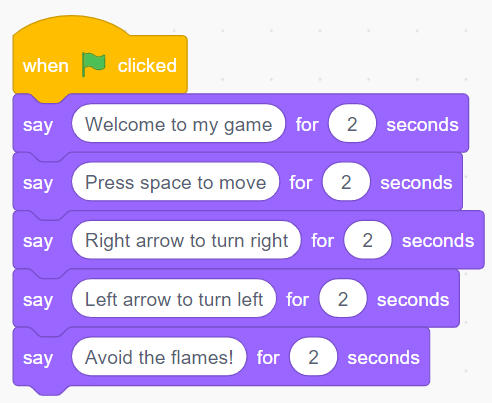 Fixed
Timing Matters in Programming
Look out for blocks with built in times and blocks without
Terms of use
Slides are provided in PDF and PowerPoint Formats and teachers who purchased the book are authorized to adapt the resources within their school or on closed learning platforms such as Seesaw, Google Classroom or Teams as long as they are not shared outside the school community.

Further book resources can be found here
https://computing.hias.hants.gov.uk/course/view.php?id=51